Bellwork
Acceleration in the form of a change in direction only can be shown by the example of a ________________________________.
Acceleration in the form of a change in speed only can be shown by the example of a ________________________________.
Acceleration in the form of a change in speed and direction can be shown by the example of a ________________________________.
carousel
Free fall
Roller coaster
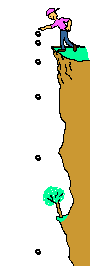 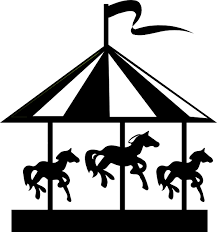 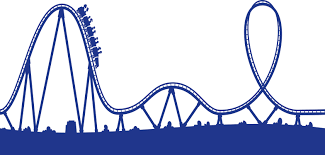 Acceleration
positive
4.	A ______________________ acceleration means the velocity is changing positively. This usually means the object is ___________________________________.
5.	A ______________________ acceleration means the velocity is changing negatively. This usually means the object is ___________________________________.
6.	What two things in a car can change your acceleration by changing the speed?
7.	 What can change your acceleration by changing the direction in a car?
Speeding up
negative
Slowing down
Brake and gas
Steering wheel
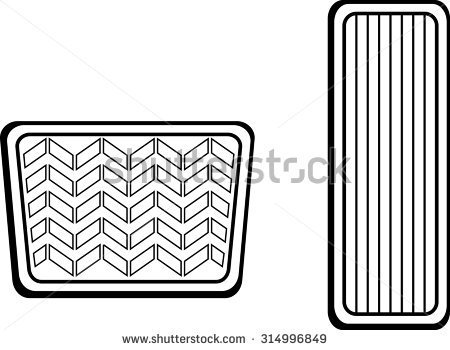 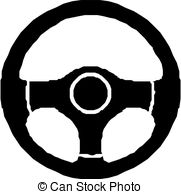 Let’s try a tough problem that you have to find the velocity first. You are going down a big hill on a roller coaster. At the top (your initial velocity), you are stopped for a moment. You zoom down 150 meters in 6 seconds. What is your acceleration if the whole drop takes you 3 seconds?
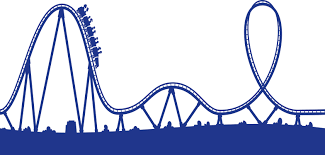 Vi= 0m/s
t= 6s
Unknown:
Given:
vf=?
a =?
Total t= 3s
d= 150m
Step 1: vf
= 25 m/s
Step 2: a
8.33
m/s2
8.33m/s2  down
Write acceleration including direction: